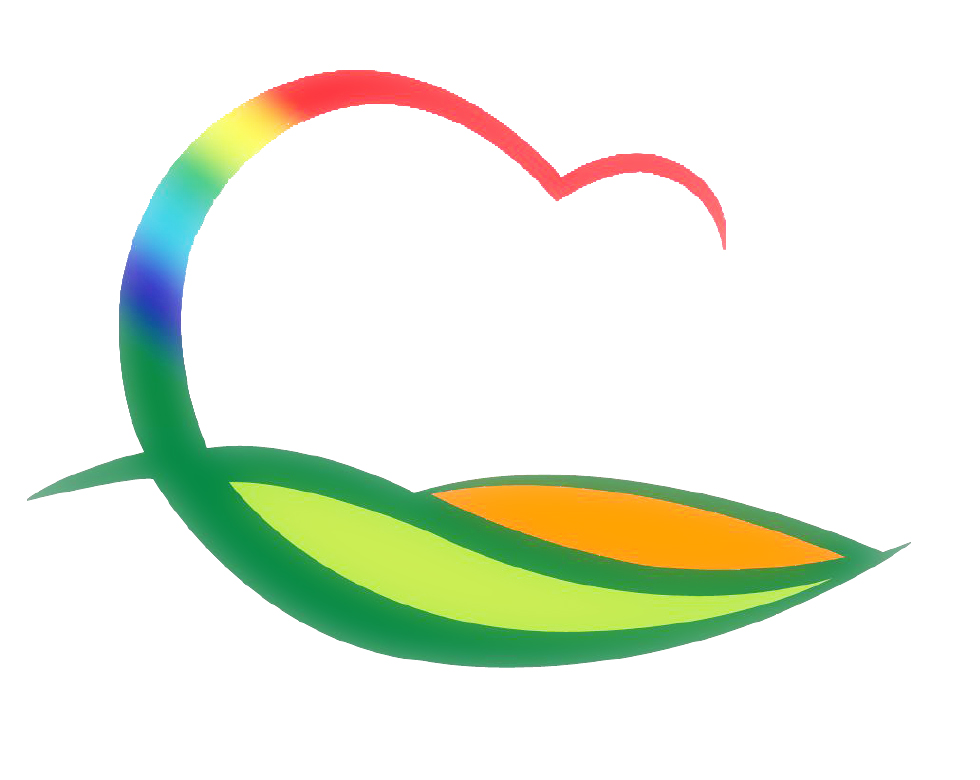 보   건   소
[Speaker Notes: 먼저, 지금의 옥천입니다.]
8-1. 삼도봉 생활권 의료문화 행복버스 운영
일     정 : 6월 중 / 4회
장     소 : 궁촌1리 경로당 외 3개소
인     원 : 120명 정도
내     용 : 기초검진, 무료진료 등
8-2. 구조 및 응급처치 교육
일     정 : 6. 21.(화) , 6. 24.(금) / 4회
장     소 : 보건소 건강증진센터
인     원 : 200명(법정의무대상자 100명, 일반인 100명) 
내     용 : 심폐소생술, 자동제세동기 사용법 등
8-3.  자궁경부암 무료 예방접종
일      정 : 6월 중
대      상 : 345명(만11세~만12세 여아)
접종기관 : 보건(지)소, 영동병원, 정소아청소년과의원, 
                   밝은세상의원
접종횟수 : 2회(1차 접종한 후 6개월 후 2차 접종)
8-4.  한약재 취급업소 지도점검
기     간 : 6. 13.(월) ~ 6. 17.(금)
대     상 : 19개소(한의원 14개소, 한약업소 5개소)
점 검 자 : 예방의약팀장 외 1명
내     용 : 유통체계 확립 및 판매질서준수사항 이행여부 등
8-5.  흡연·절주 예방교육
일     정 : 6월 중 
장     소 : 황간초등학교 외 6개소
인     원 : 917명
내     용 : 인형극 및 흡연·절주 폐해 알기 교육 등
8-6. 아빠와 함께하는 주말요리교실 운영
일     시 : 6. 18.(토) 10:00
장     소 : 보건소 영양실습실
대     상 : 15가구 (아빠 참여 가능 가족)
내     용 : 자녀 간식 만들기 및 영양관리 교육
8-7. 직원 체력단련실 리모델링 공사 착공
일     정 : 6월 초
위     치 : 보건소 별관 지하 (구) 구내식당
사 업 비 : 30백만원
내     용 : 천정 및 바닥 타일 보수 공사 등
8-8.  직원화합행사 실시
일     시 : 6. 1.(수) 18:30
장     소 : 보건소 → 용두공원 → 충혼탑 → 보건소
인     원 : 66명
내     용 : 건강걷기 및 화합행사 등